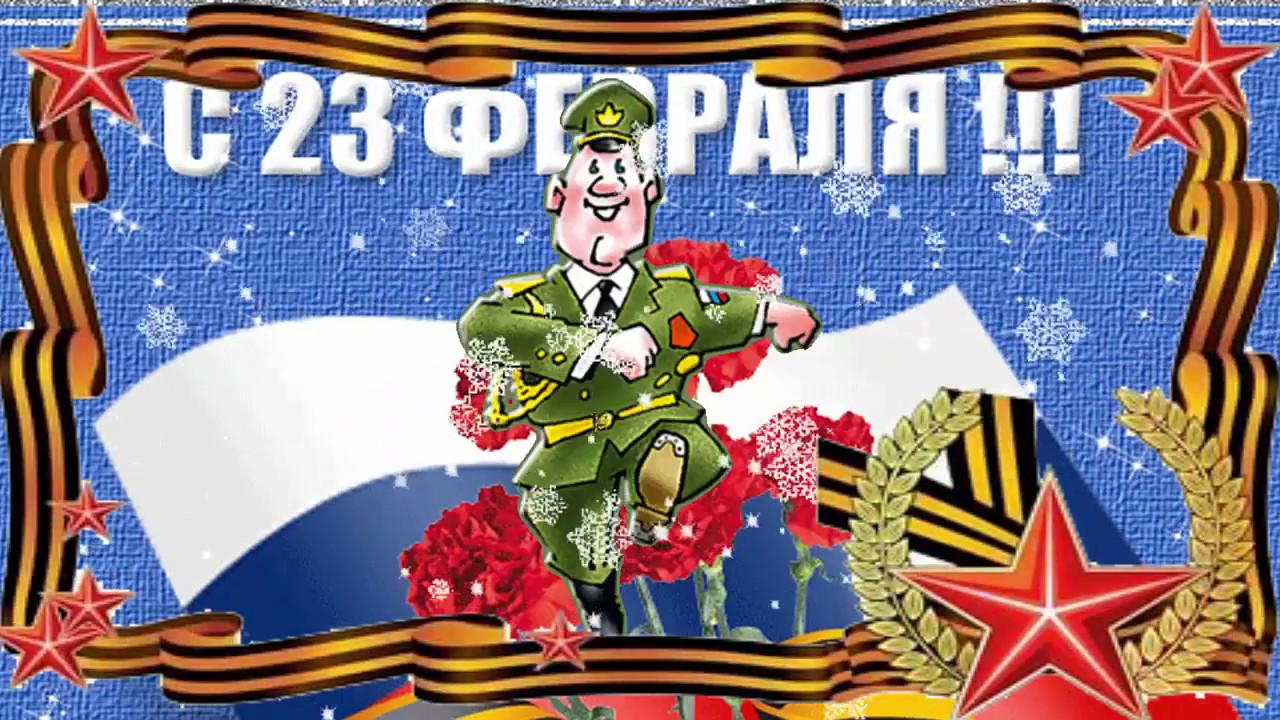 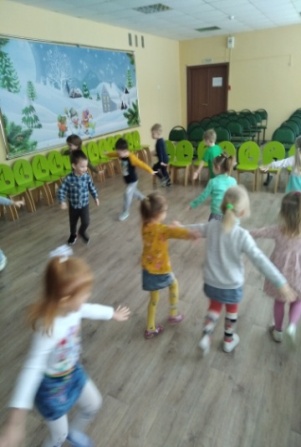 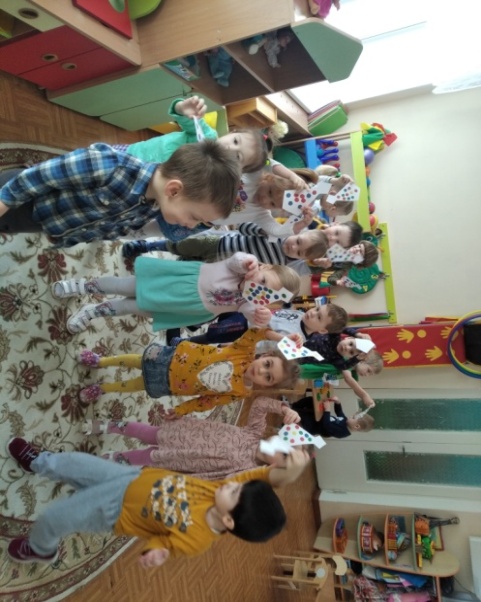 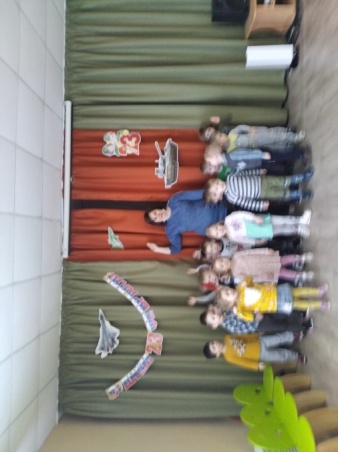 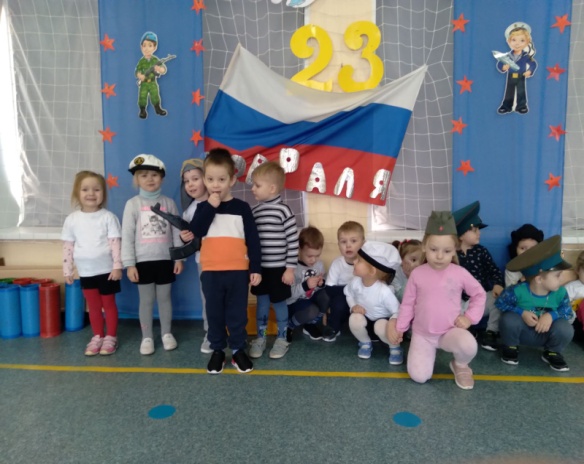 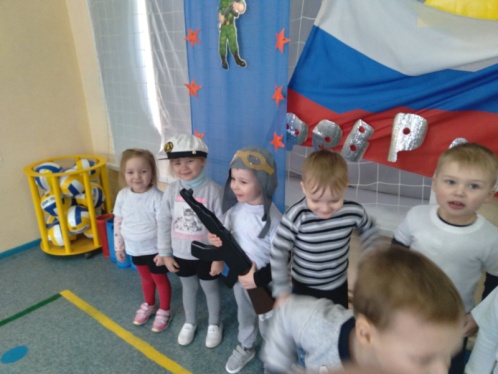 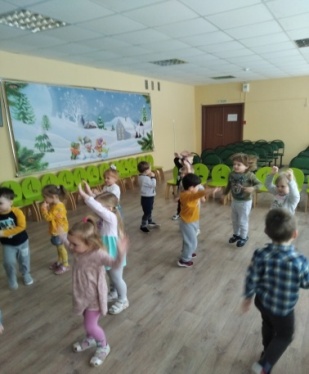 С Днем отваги, чести, славы!С 23 Февраля!Будь здоровым, честным, бравым,Чтоб гордилась вся семья!
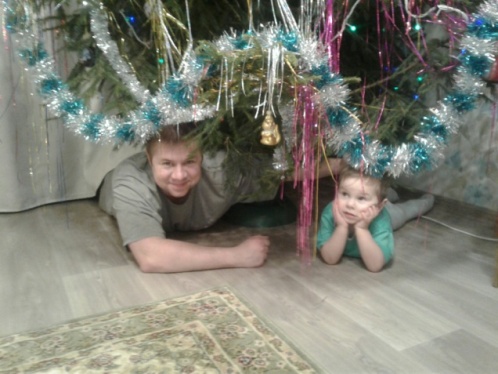 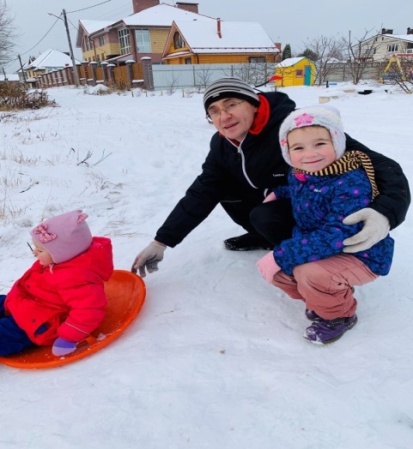 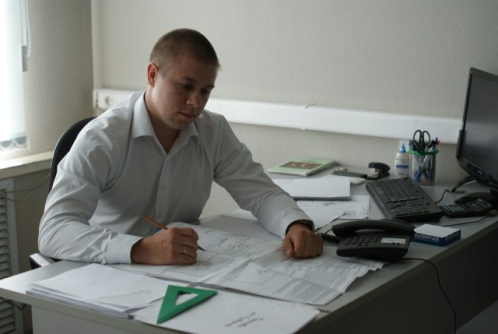 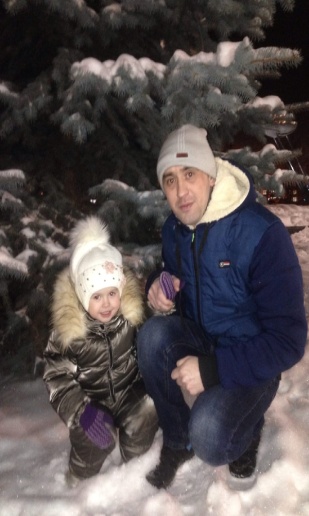 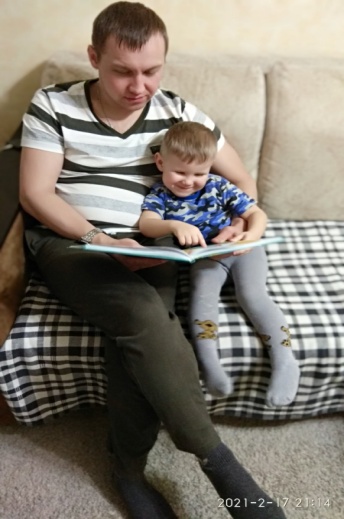 Папочка любимый,Ты — защитник мой,Для меня и мамы —Ты всегда герой!
Самые лучшие наши защитники,Будьте всегда и во всем вы отличники!Счастья желаем на все времена,Ваша защита всегда нам нужна!
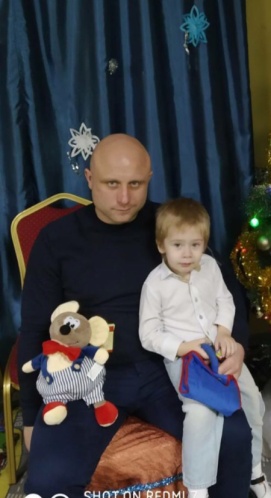 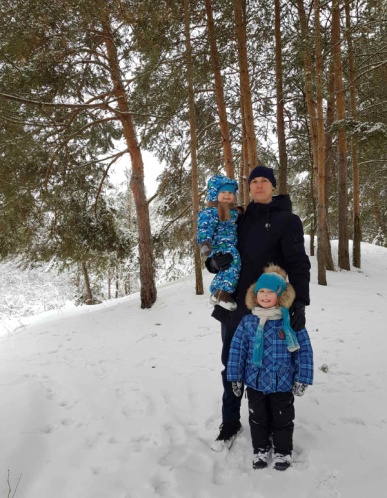